CIPIL Spring Conference            11 March 2017
Health Law, IP and Human Rights: Standardised Packaging of Tobacco
Stephanie Palmer
The Context
Tobacco use, abuse of alcohol and unhealthy diets are among the most important risk factors of non-communicable diseases (‘NCDs’), a leading cause of preventable death.

A major challenge for social and economic development in the 21st century.
A right to health?
International Law:  
WHO Framework Convention on Tobacco Control   (February 2007)

Regional Law:  EU  and in particular Art.35 CFREU

Domestic law:
 No specific right to public health in the ECHR

Positive Obligations : an obligation to protect

State policy to promote good health
[Speaker Notes: The underlying idea behind most of these policies is that states should take care of their citizens’ health and therefore prohibit or restrict commercial and industrial activities that could be harmful to people.]
Cass Sunstein: Motivating ‘Nudges’
“Nudges steer people in particular directions but allow them to go their own way”.

Some nudges preserve freedom of choice for one population (consumers), while mandating action from some other population (producers).
[Speaker Notes: (i) measures related to the presentation of products (for example, plain packaging requirements and display bans on cigarettes and other tobacco products); (ii) measures related to advertising (for example, advertising prohibitions or restrictions, or bans on aggressive marketing strategies, especially those targeting minors); (iii) measures related to the supply of the products (for example, sales restriction to and by minors, or bans of vending machines dispensing cigarettes); (iv) measures related to the manufacturing of the products (for example, bans on the use of certain ingredients– flavourings in tobacco)]
A Global Issue
WHO Framework Convention on Tobacco Control   (February 2007)

Spurred cooperative state action eg cross-border advertising and illicit tobacco trade 


Built international consensus around social norms, scientific facts and public health imperatives


FCTC encourages but does not mandate that contracting states adopt standardised packaging laws
UK Legislation
Children and and Families Act 2014 s.94

(1)The Secretary of State may make regulations if…..the regulations may contribute at any time to reducing the risk of harm to, or promoting, the health or welfare of people under the age of 18.
[Speaker Notes: Not limited just to those under 18 year. SS may consider whether the regulations  reduce the risk of harm to adults.]
The Policy
(a)discouraging people from starting to use tobacco products;
(b)encouraging people to give up using tobacco products;
(c)helping people who have given up, or are trying to give up, using tobacco products not to start using them again;
(d)reducing the appeal or attractiveness of tobacco products;
(e)reducing the potential for elements of the packaging of tobacco products other than health warnings to detract from the effectiveness of those warnings;
(f)reducing opportunities for the packaging of tobacco products to mislead consumers about the effects of using them;
(g)reducing opportunities for the packaging of tobacco products to create false perceptions about the nature of such products;
(h)having an effect on attitudes, beliefs, intentions and behaviours relating to the reduction in use of tobacco products.
The Standardised Packaging of Tobacco Regulations 2015
Regulations made pursuant to s.94 Children and Families Act 2014

And to s.2(2) ECA 1972 to the extent that the regulations implement the EU Tobacco Products Directive (Directive 2014/40/EU)
Apart from health warnings the only distinguishing text permitted on the packaging is a brand and variant name

Font and maximum size of the text is specified

Material, shape, opening and contents of unit packet of cigarettes subject to control
Stringent controls on  packaging of cigarettes
The only colour or shade permitted on or for the external packaging of a unit packet or container packet of cigarettes is Pantone 448 C with a matt finish

Material, shape, opening and contents of unit packet of cigarettes specified
Regulations not to affect registration of trade marks etc
13.—(1) For the avoidance of doubt, nothing in, or done in accordance with, these Regulations—
(a) forms an obstacle to the registration of a trade mark under the Trade Marks Act 1994(8), or

(b) gives rise to a ground for the declaration of invalidity of a registered trade mark under section 47(1) of that Act (grounds for invalidity of registration).
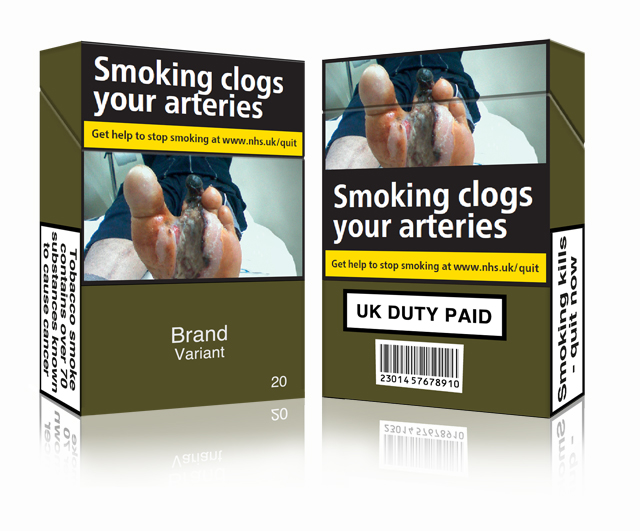 Legal Challenge to the Regulations
The tobacco companies have attempted to use human rights as a shield 

Tobacco companies claimed that property rights had been violated: (1)deprivation of property or (2) disproportionate control on the use of property. Lack of compensation

Art 1 Protocol 1 ECHR; art.17 CFREU and common law rights
Art.1 Protocol 1
(1) Every natural or legal person is entitled to the peaceful enjoyment of his possessions. No one shall be deprived of his possessions except in the public interest and subject to the conditions provided for by law and by the general principles of international law.
(2) The preceding provisions shall not, however, in any way impair the right of a State to enforce such laws as it deems necessary to control the use of property in accordance with the general interest or to secure the payment of taxes or other contributions or penalties.
Three distinct rules
Sporrong and Lönnroth v Sweden  (1983) 5 EHRR 35, [61]
The first rule, which is of a general nature, enounces the principle of peaceful enjoyment of property; it is set out in the first sentence of the first paragraph. 
The second rule covers deprivation of possessions and subjects it to certain conditions; it appears in the second sentence of the same paragraph. 
The third rule recognises that states are emtitled to control the use of property
[Speaker Notes: Sporrong and Lonnroth v Sweden (1983) 5 EHRR 35 [61]  Court of Appeal [92]]
Deprivation or control of Use?
A highly relevant factor in considering whether an interference amounts to a deprivation or a control of use is whether the complainant has retained legal title to the possession in question.

Is it a “ de facto expropriation”?
[Speaker Notes: Since the Convention is intended to guarantee rights that are “practical and effective”, it has to be ascertained whether the situation amounted to a de facto expropriation.”]
Pinnacle Meat Processors v United Kingdom (1998) 27 E.H.R.R. CD 217

Ian Edgar (Liverpool) Ltd v United Kingdom (App.37683/97)

R. (Eastside Cheese) v Secretary of State for Health [1999] 3 C.M.L.R. 123
No formal deprivation
‘…a residual utility in these negative rights coupled with the retention of legal title means, in our judgment, that it cannot be said that the Tobacco Appellants have been deprived of their national marks.’ 
R (British American Tobacco UK Ltd & others v S of S for Health [2016] EWCA Civ 1182 [106]
[Speaker Notes: The rights are less valuable than they were but they still have some uses.Eg  i) The negative rights may be used to prevent the use of identical or similar but confusing signs on e-cigarettes;ii) The negative rights may be used against counterfeiters; The marks can, in addition, be used at the wholesale level and in trade magazines.]
R (British American Tobacco UK Ltd & others v S of S for Health [2016]
Court of Appeal found that the Regulation did not deprive the Tobacco appellants of their intellectual property rights but only sought to control their use.

The regulations struck an appropriate balance between the public interest and private property rights, served a legitmate public interest  and were proportionate
The Common Law Issue
This case is about control of use and not about the taking or destruction of property

‘The right to use property in a particular way is not itself property for the purposes of the common law.’ [128]
Human rights (A1P1) as a shield?
Challenges are likely to be unsuccessful if:

There is control on the use of property  rather than deprivation

The policy adopted has a  legitimate aim 

Policy has been subject to extensive parliamentary consideration